EVOLUTION DE LA CUISINE A PARTIR DE  XIX SIECLE
LE XIXè SIECLE
Le XIX e siècle est considéré comme l'âge d’or de la cuisine :

- Développement des palaces et de la restauration commerciale ( Maxim’s, le Ritz….)
- Les recettes de la cuisine “classique” sont répertoriées dans un ouvrage encore utilisé aujourd’hui ! : Le GUIDE CULINAIRE  » D’AUGUSTE ESCOFFIER
Le XIX ième est la maturité de la cuisine on passe d’un stade empirique à des fondements scientifiques.
 Le fourneau à gaz fait son apparition ainsi que les appellations culinaires.
L’aluminium et l’inox se substituent au fer blanc.
Le machinisme entre dans les cuisines ( robots ménagers)
Nicolas APPERT utilise l’appertisation pour conserver les aliments ensuite TELLIER  utilisera le froid.
On passe du service à la française au service à la russe puis au service à l’assiette.
1900 - 1970
C’est une cuisine de reproduction sans grande créativité.
La cuisine du terroir fait son apparition ainsi que des événements importants :
1900 naissance du guide Michelin 
1918 parution du Répertoire de la cuisine gringoire et saulnier
1936 Les premiers congés payés et le développement  De la restauration de loisirs
1961 Première chaine de restauration commerciale par J.BOREL les Wimpy 
Puis en 1968 Les cafétérias d’autoroute toujours par J.BOREL 
   Initiateur des tickets restaurants
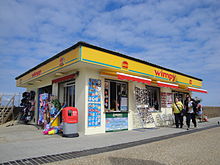 ANNEES 1970
2 critiques gastronomiques H.GAULT et C.MILLAU édictent les 10 commandements de la « Nouvelle cuisine »
Tu ne cuiras pas trop
Tu utiliseras des produits frais et de qualité
Tu allégeras ta carte
Tu ne seras pas systématiquement moderniste
Tu rechercheras cependant ce que t’apportent les nouvelles techniques
Tu éviteras marinades, faisandages, fermentations etc…
Tu élimineras les sauces riches
Tu n’ignoreras pas la diététique
Tu ne truqueras pas tes présentations
Tu seras inventif
Ces critères ont été mis en pratique par Michel Guérard, les frères Troisgros…
1980 - 1990
La « nouvelle cuisine » s’essouffle cela dû au fait d’un certain minimalisme des portions et des accords entre les mets parfois « dérangeants »
Les cuisines ethniques prennent leur essor ainsi que la cuisine du terroir et la cuisine régionale 
Par contre on recherche la justesse des cuissons on utilise de plus en plus un thermomètre pour les contrôler.
Le sous vide est utilisé en cuisine
ANNÉES 2000
Apparition de la cuisine moléculaire mise en avant par Ferran Adrià dans son restaurant EL Buli. Il utilise des additifs alimentaires, s’inspire du travail de chimistes sur les explications sur les transformations physico chimiques des aliments. l’apparition de nouveaux matériels…  pour créer des plats surprenants comme la cuisson par le froid : Coction (azote) obtention d’une texture gélatineuse à chaud. 



                                                      Crevette tiède/crue marinée au raifort
   							     soupe thaï d’asperge vertes à la noix de
   							     macadamia
Meringue cuite à l’azote 		
                               
Apparition de la cuisine fusion, du fooding
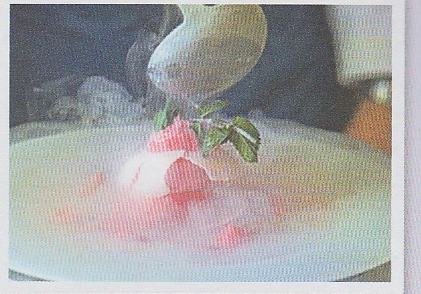 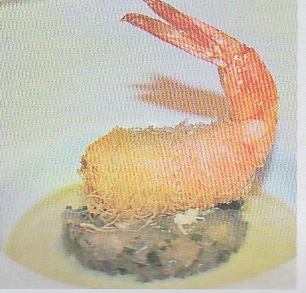